“ There is grandeur in this view of life … from so simple a beginning endless forms most beautiful and wonderful have been,  and are being, evolved” 
- Charles Darwin
“ If I have seen further than others it is by standing on the shoulders of giants”
-Sir Isaac Newton
An Introduction to Evolution
Chapter 8
Explaining the Mysteries of Life
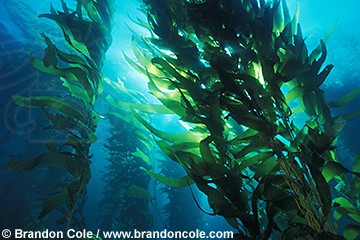 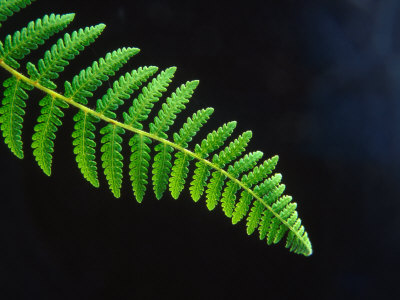 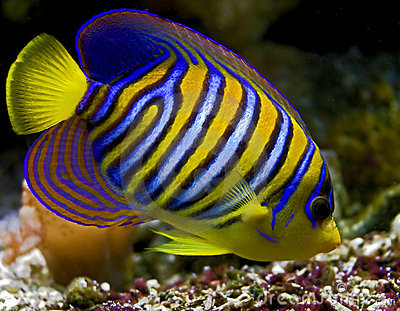 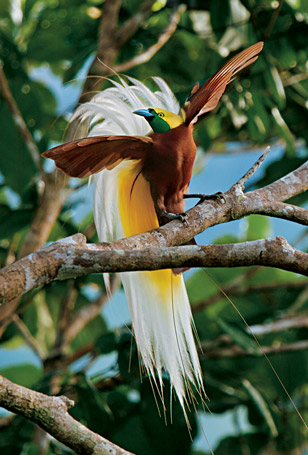 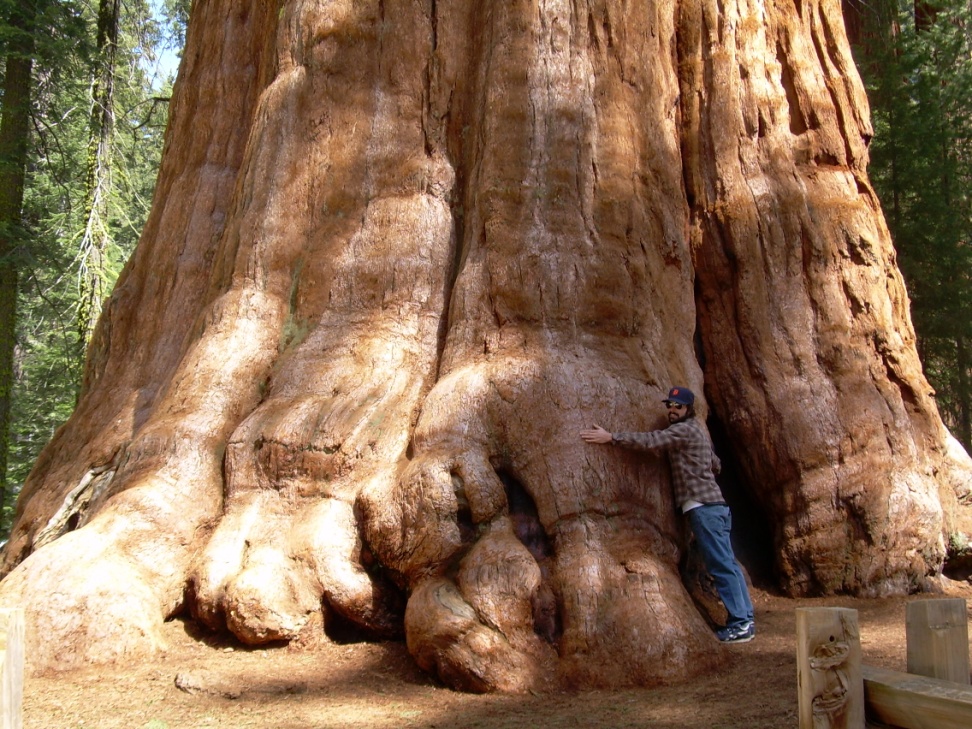 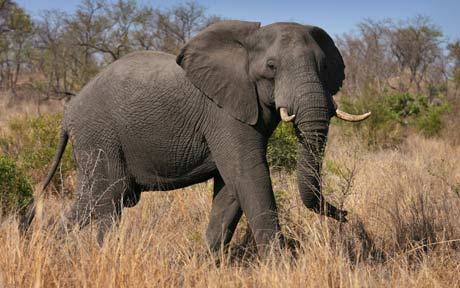 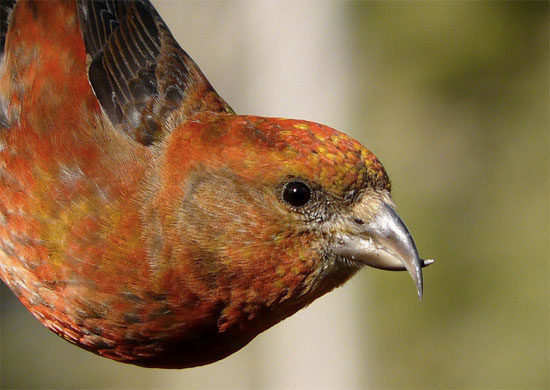 The Importance of Evolution
Evolution unites all living things
Common ancestor
All living things have evolved and are _________

Theory of evolution provides actual _______ for understanding the diversity of nature
Everything can be explained through the processes of evolution
The Importance of Understanding Evolution
Understanding evolution you will give you a greater appreciation for…
-the way plants and animals survive 
-why plants and animals look the way the do
-why species are found only in certain areas
-the natural world!!!
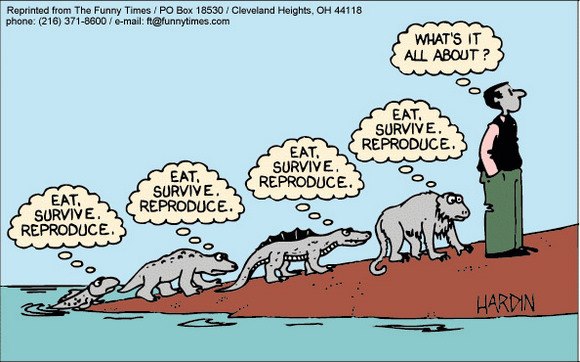 Introduction to Theory of Evolution
Common descent with modification: species of living things can undergo modification in successive generations, with these changes sometimes resulting in the formation of a new species
Species are untied by a __________________

___________________: the process through which traits that provide a reproductive advantage to an individual organism grow more common in populations of organisms over successive generations
Environmental conditions determines or selects organisms best suited for that specific environment
History of Evolutionary Thought
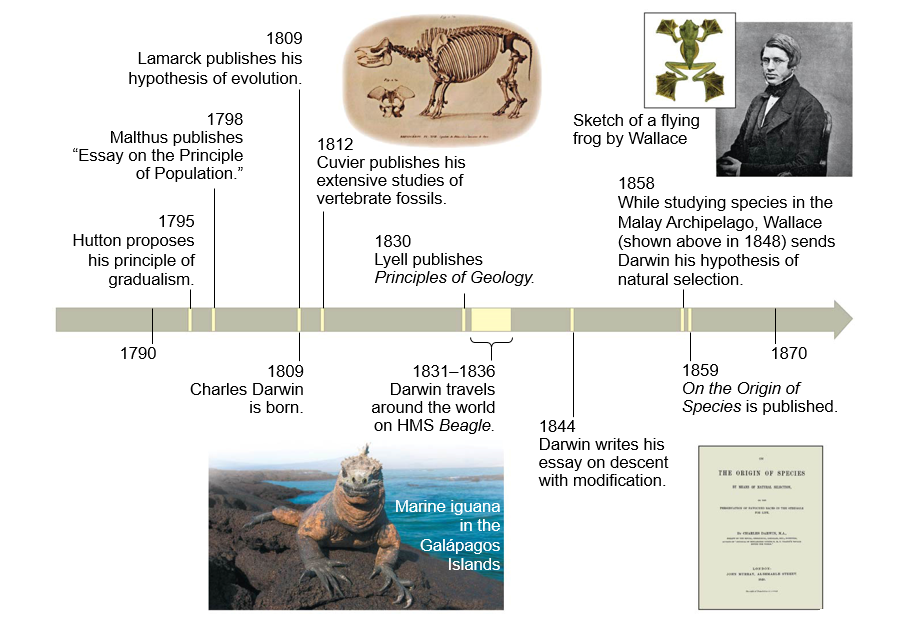 Precursors to Evolutionary Thought
Jean-Baptiste de Lamarck (1744 – 1829)
French naturalist

Proposed that organisms could _______ acquired traits
Changes that occurred during an organisms life could be passed on
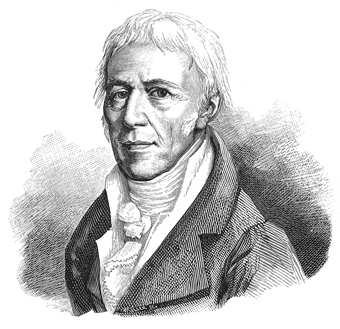 Lamarck and Darwin on Giraffes
Giraffes that stretch their necks to reach higher branches will elongate their necks. 
Giraffes will pass on longer necks to offspring.
Traits acquired through ______
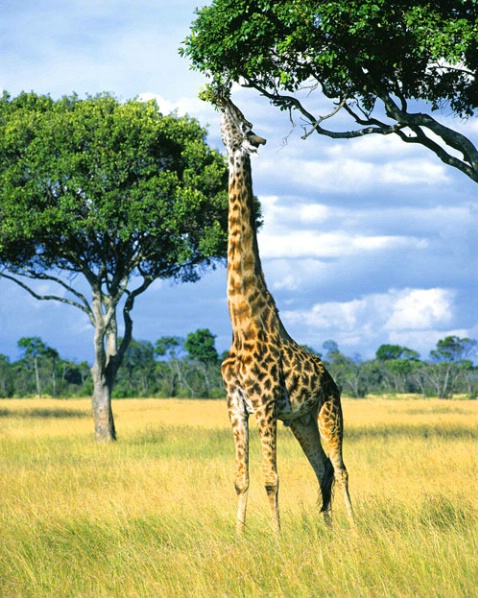 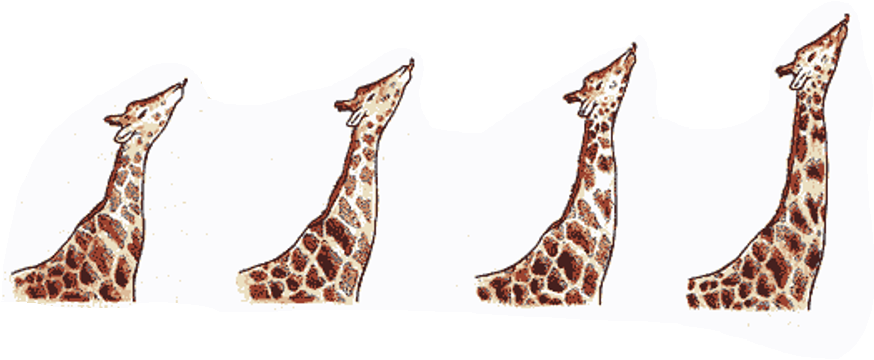 Stretching
Lamarck and Darwin on Giraffes
Variation in neck length within a population of giraffes 
Those with slightly longer necks will _________ better where trees are hard to reach
Shorter necked individuals will fail to reach branches and die
Longer necked individuals will pass on their trait for longer necks
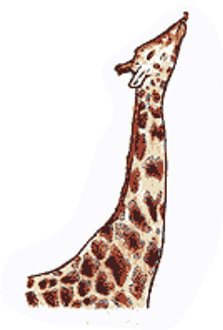 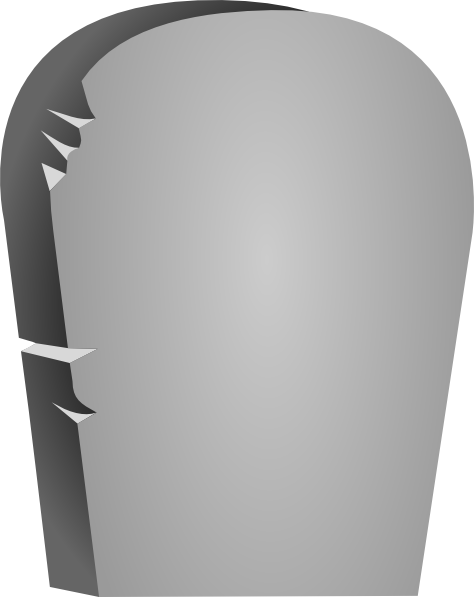 RIP
Short neck
*No stretching, just death
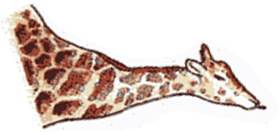 Charles Darwin’s Voyage
5 year trip around the world aboard H.M.S Beagle
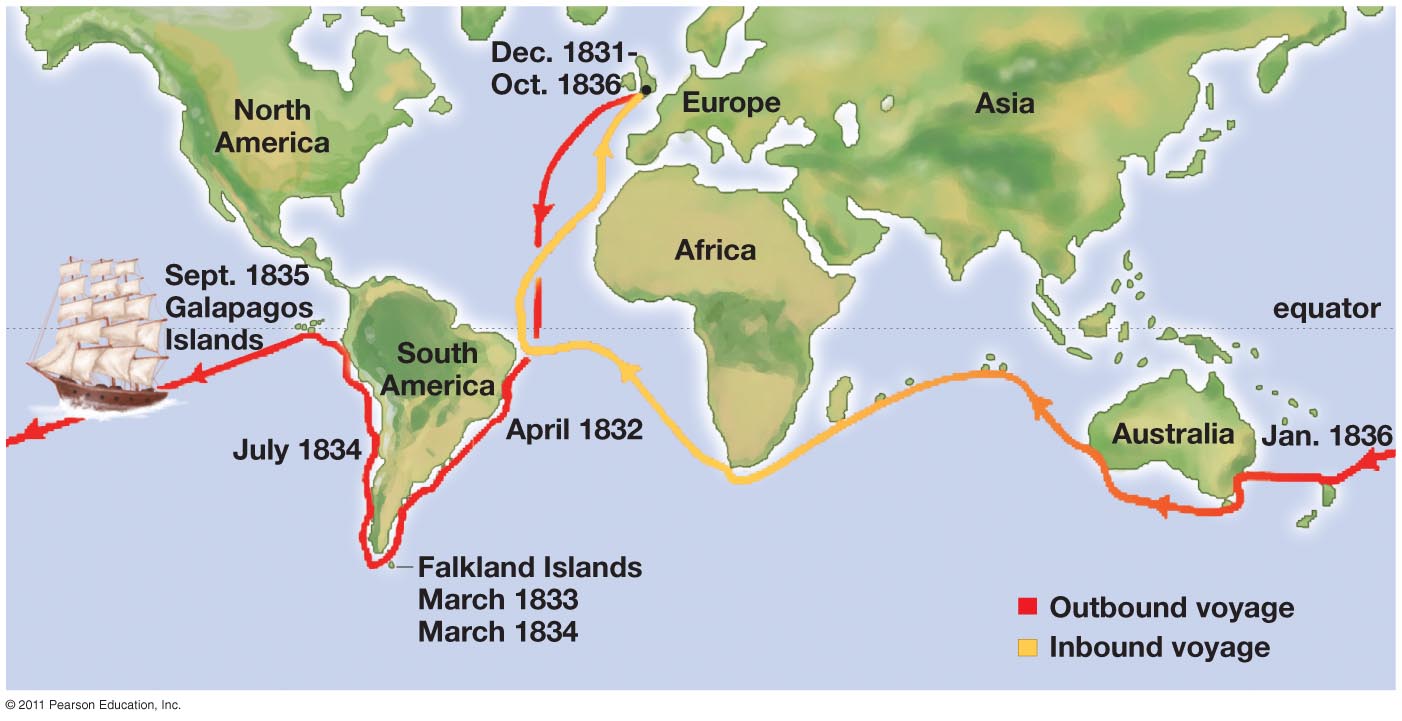 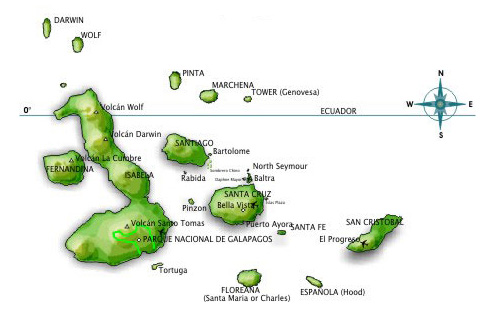 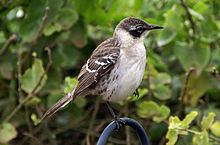 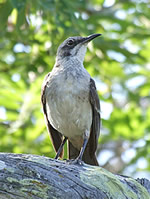 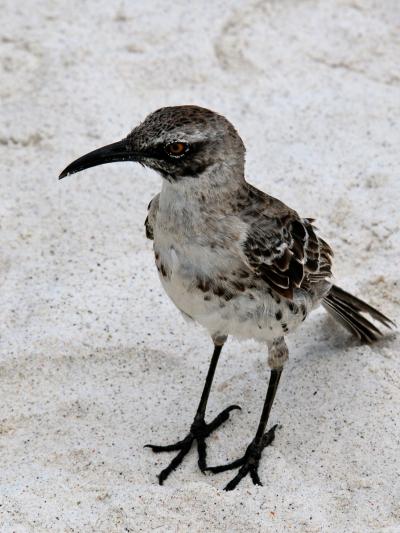 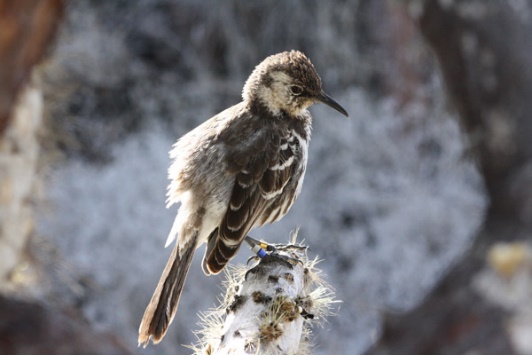 The Galapagos Finches
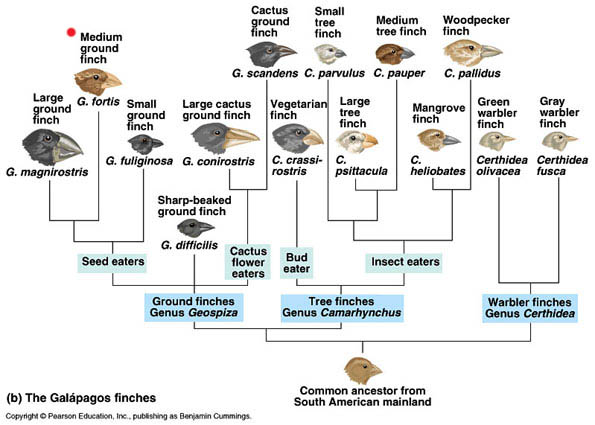 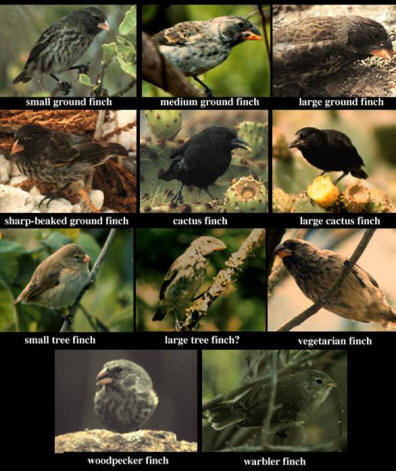 Crystallization of an Idea
Darwin read Thomas Malthus's An Essay on the Principle of Population 6th ed. (1826)
_______________ will be checked by limited resources, disease, famine

______________ of birds after a cold snap near Down House
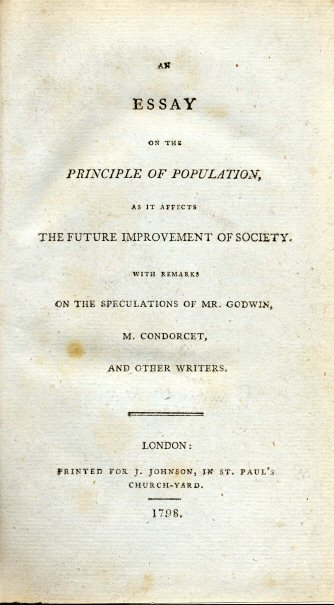 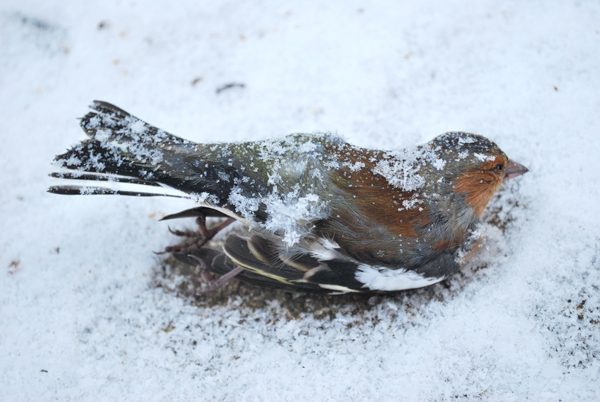 Alfred Russel Wallace
Collected specimens in Brazilian Amazon the throughout Malaysian Archipelago (Wallacea)
Father of _____________

Geographic barriers often                       separated closely related species
Wallace’s Line

Independently conceived idea                             of natural selection
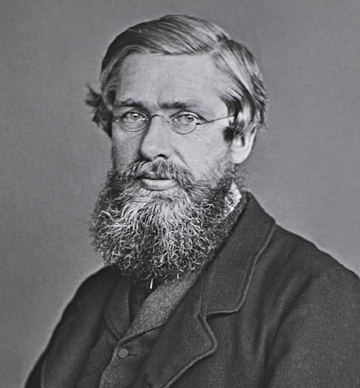 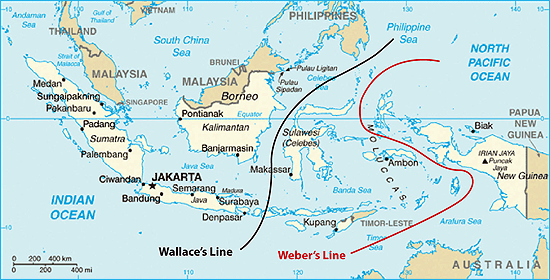 Wallace on Natural Selection
“As animals usually breed much more quickly than does mankind, the destruction every year from these causes must be enormous in order to keep down the numbers of each species, since evidently they do not increase regularly from year to year, as otherwise the world would long ago have been crowded with those that breed most quickly. Vaguely thinking over the enormous and constant destruction which this implied, it occurred to me to ask the question, why do some die and some live? And the answer was clearly, on the whole the best fitted live… and considering the amount of individual variation that my experience as a collector had shown me to exist, then it followed that all the changes necessary for the adaptation of the species to the changing conditions would be brought about. In this way every part of an animal’s organization could be modified exactly as required, and in the very process of this modification the unmodified would die out, and thus the definite characters and the clear isolation of each new species would be explained.”
On the Origin of Species
Darwin publishes his theory
On The Origin of Species by Means of Natural Selection or the Preservation of Favoured Races in the Struggle For Life (1858)
Decent with modification
Natural selection
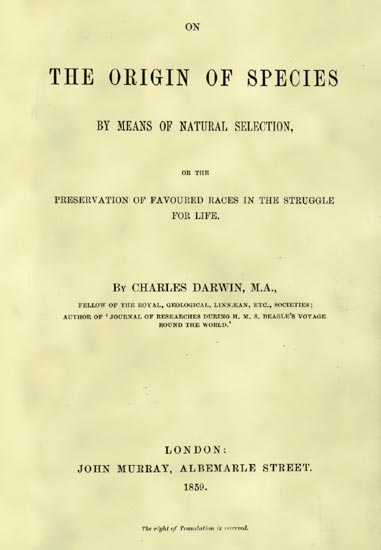 Darwin’s Four Postulates
Individual organisms in a population ______ in the traits they possess
Some of the trait differences are ___________
Only some individuals survive long enough to produce offspring and some produce ______________ than others
The subset of individuals that survive best and produce the most offspring _______ a random sample of the population
Evidence for Evolution
_________________
Evidence for extinction
Evidence for diversification
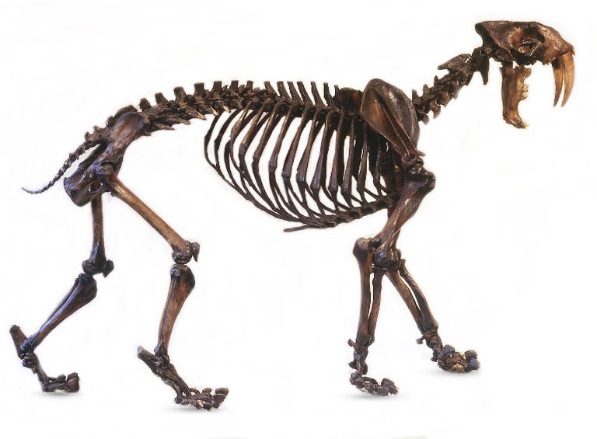 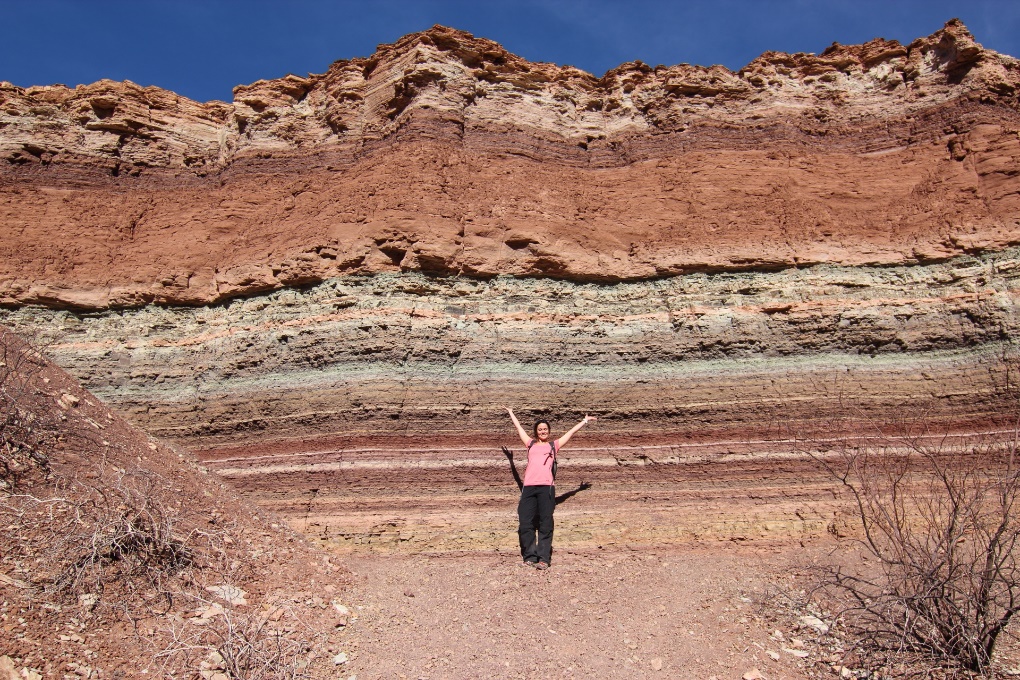 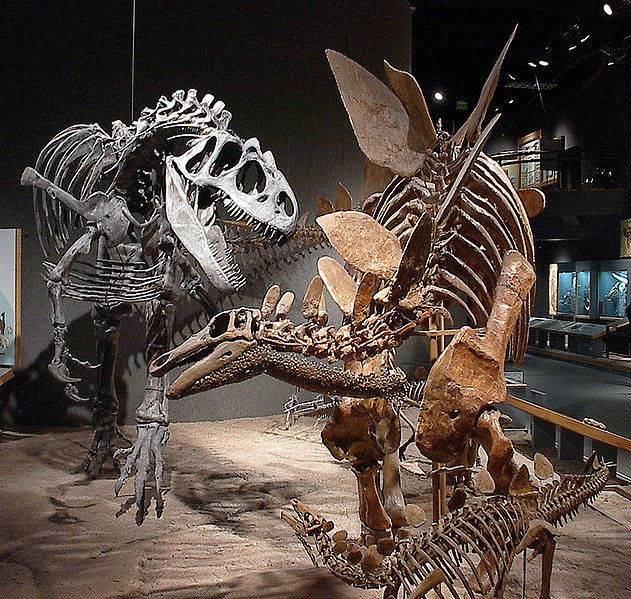 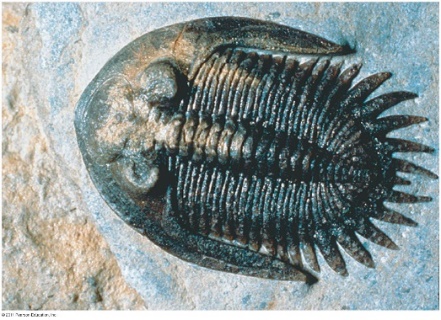 Evidence for Evolution
Fossil record
Organic material replaced by minerals
Petrified wood
Organic material: part of the organism was preserved
Casts: impressions made by an organism
_______ fossils: signs of life that            were preserved
Footprints, burrows
Entire organisms
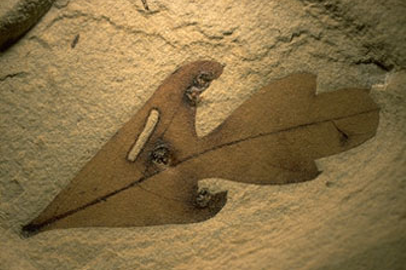 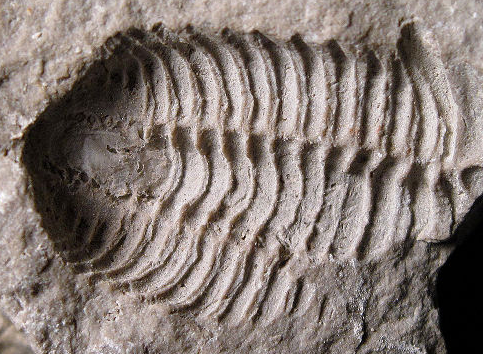 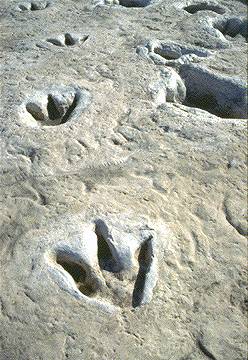 Evidence for Evolution
____________ forms: Intermediate states between ancestral form and its decedents

Archaeopteryx
Teeth of ________
_________ of bird
Tail with vertebrae like reptile
Claws of reptile
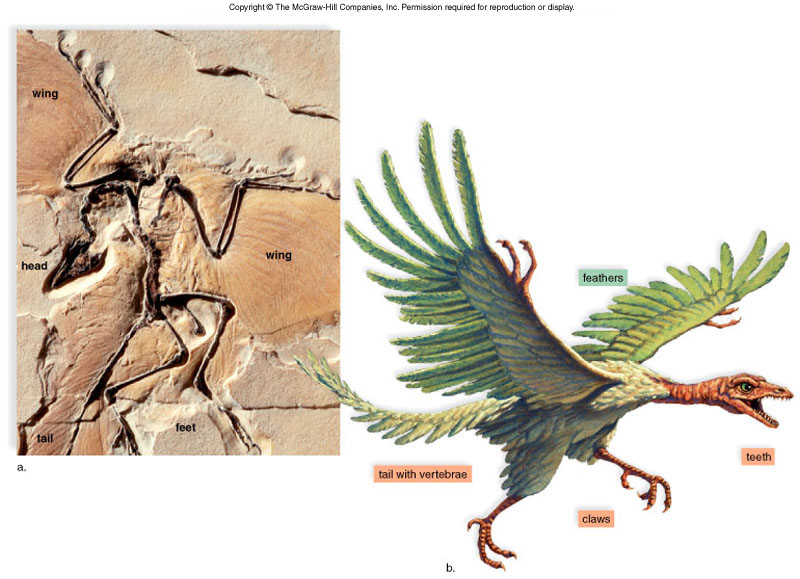 Radiometric Dating
Radiometric dating: a technique used to date the age of an object by measuring the ______________ of radioactive elements within the object 
Carbon dating
C12 and C14
Half life of C14 = 5730 years
Uranium dating
Uranium-238 to Lead-206
Half life = 4.5 billion years
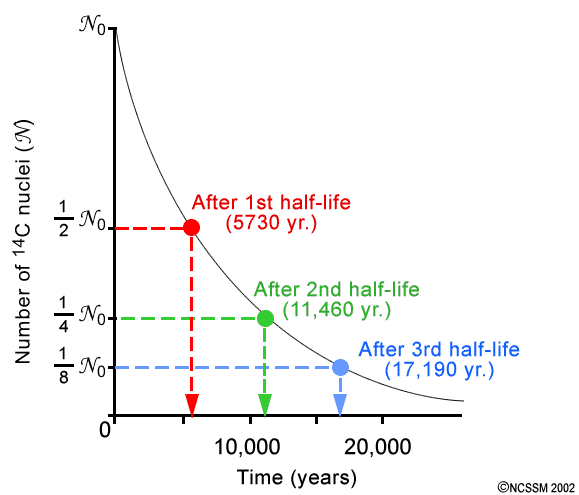 Evidence for Evolution
Morphology: study of physical forms of organisms

Homologous structures: ___________________  structures among different vertebrate groups
Due to a common ancestor
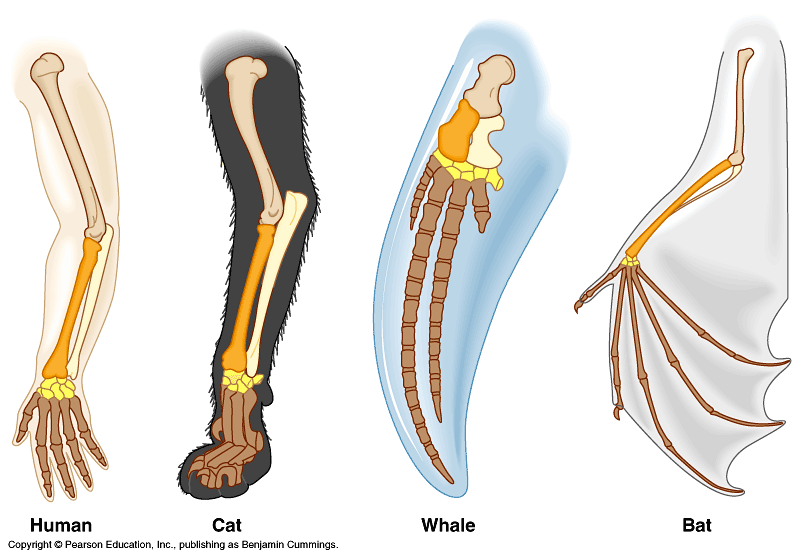 Evidence for Evolution
Analogous structures:  structures from different species with similar function but ____________ evolutionary origin

____________________: the independent evolution of similar features in species of different lineages
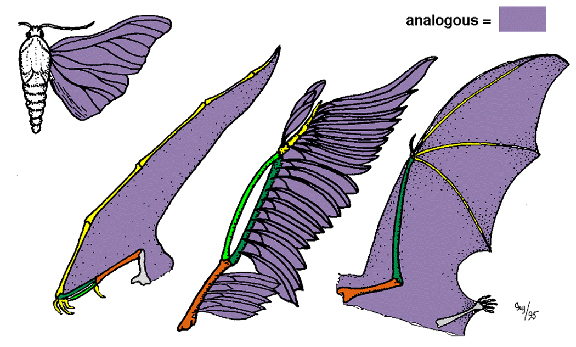 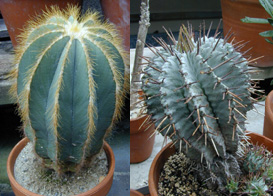 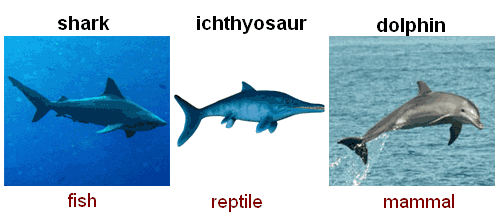 Evidence for Evolution
Biogeography: study of the distribution patterns of organisms around the world
Marsupials in South America and Australia
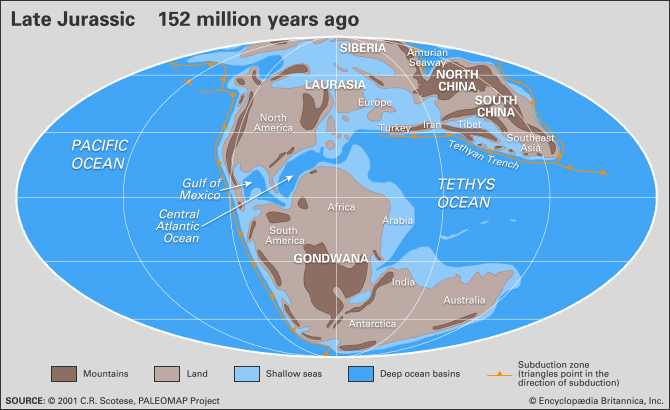 Evidence for Evolution
Convergent evolution of Australian marsupials and placental mammals occupying similar ecological niches
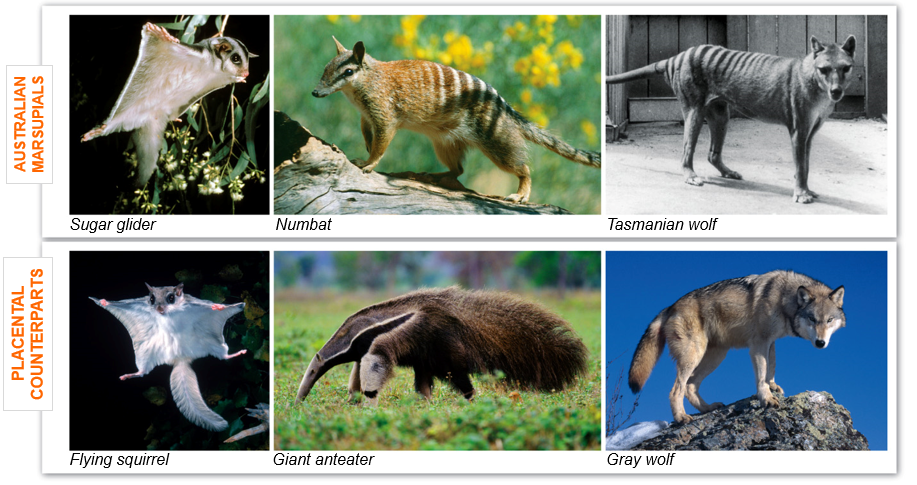 Evidence for Evolution
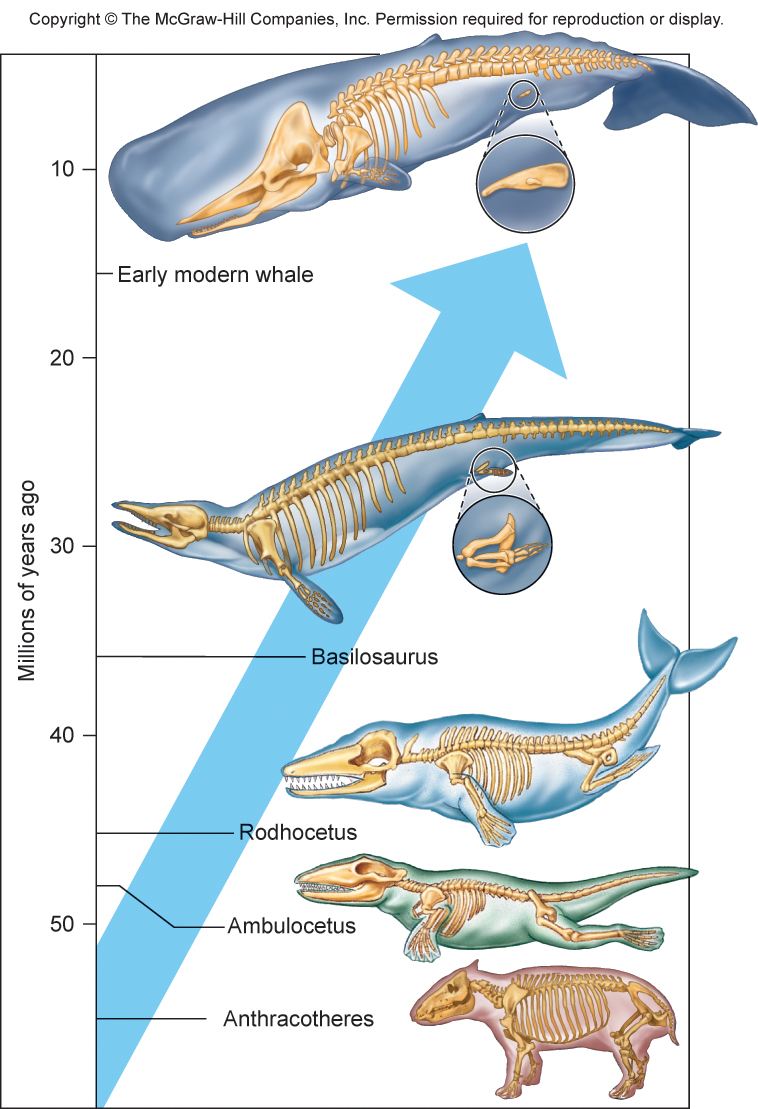 _______________: a structure in an organisms whose original structure has been lost during the course of evolution
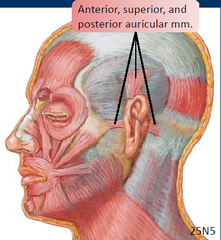 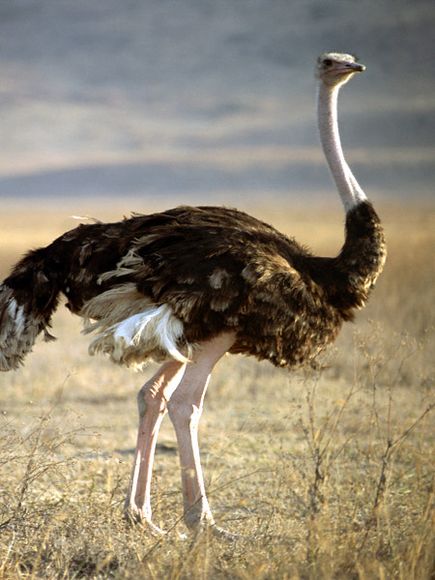 Evidence for Evolution
Embryology: study of development from fertilization to fetus stage

Similar structures during embryonic development among vertebrate groups
Pharyngeal gill slits
Post anal tail
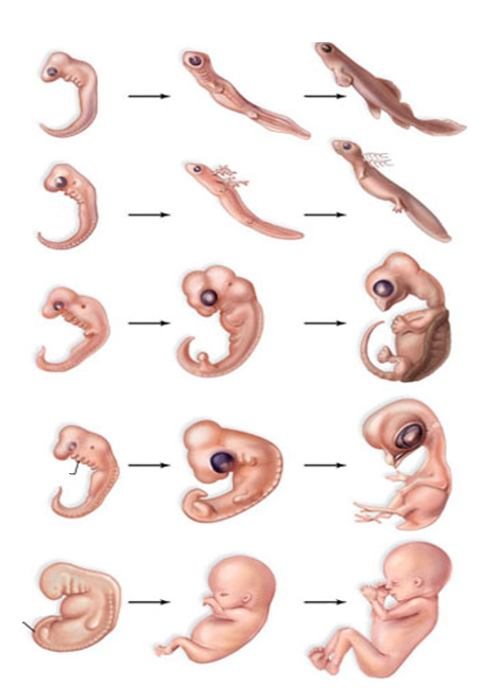 Fish
Salamander
Tortoise
Bird
Pharyngeal pouches
Human
Post-anal tail
Evidence for Evolution
Similarities in DNA among close relatives

______________ used as a molecular clock
Longer organisms have been apart the more differences in their DNA
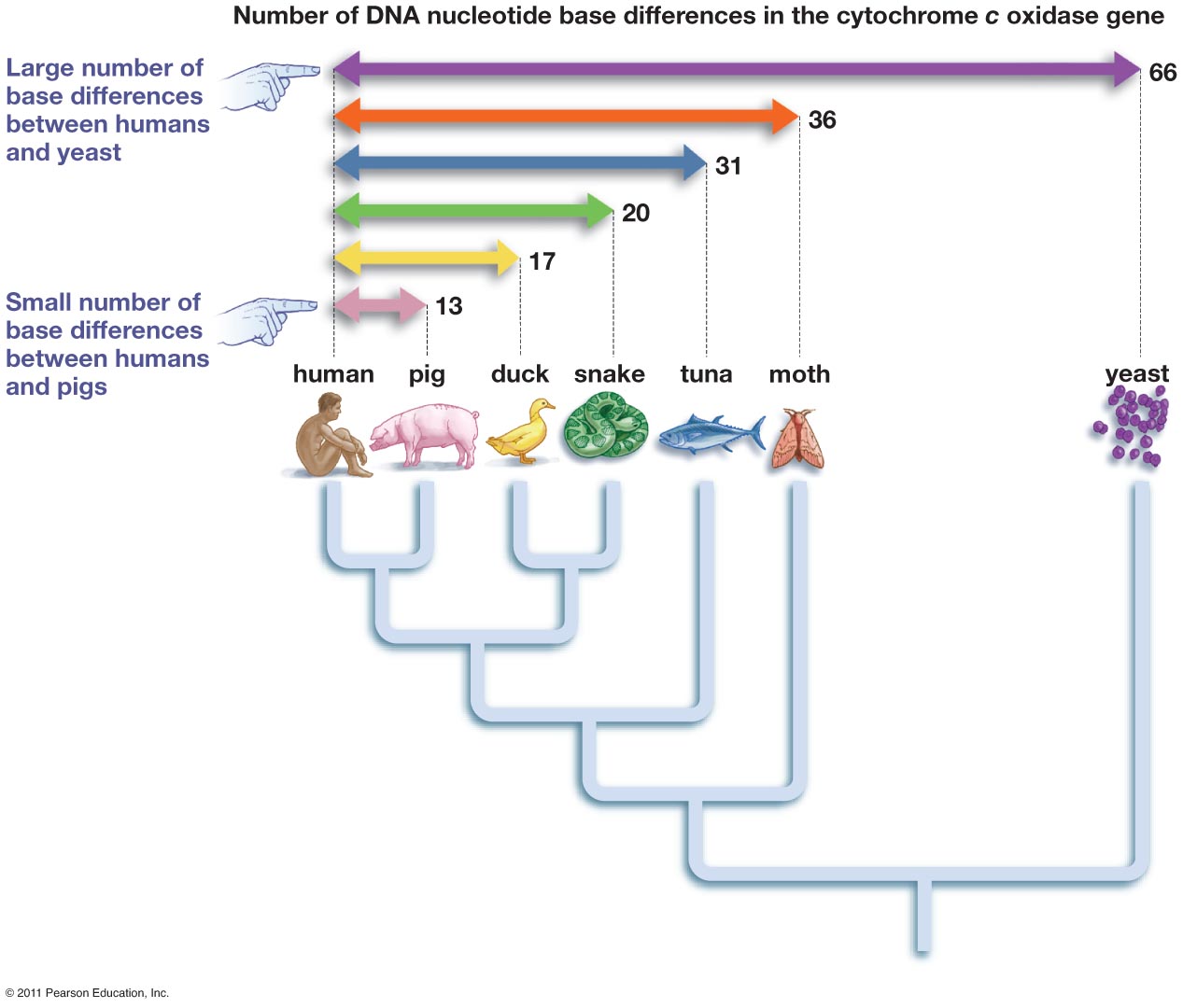 Evidence for Evolution
John Endler’s guppy experiments show evolution under different environmental conditions

Female guppies prefer ________ colored males
Brightly colored males are easier to spot by predator (pike)
No predator = no pressure = bright males
Predator present = drab coloration
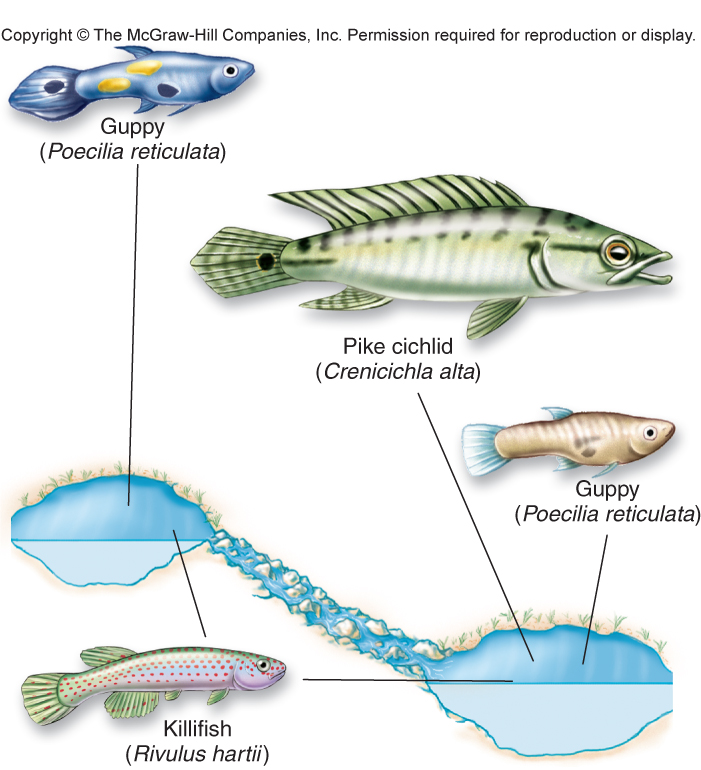 Evidence for Evolution
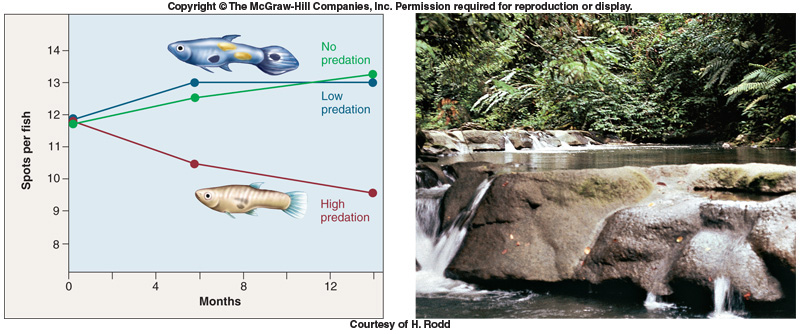 Check Your Understanding
True or False: Once something has evolved to a certain point it stops evolving

True or False: According to Darwin’s theory of natural selection the individuals within a population that survive longer and produce more viable offspring is completely random
Check Your Understanding
Similar characteristics among organisms of different groups due to a shared common ancestor are known as ______________________. 

			a. convergent evolution
			b. analogous structures
			c. homologous structures
			d. vestigial traits
			e. embryology
Check Your Understanding
Describe the difference between Lamarck’s theory of evolution through acquired traits and Darwin’s theory of evolution by means of natural selection using giraffes as an example